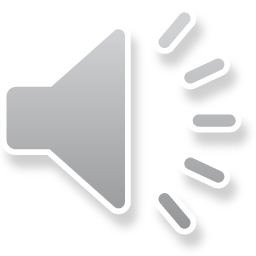 بسم الله الرحمن الرحیم
کاری از امیر عنایتی
جغرافیا
بعدی
پایه نهم
صفحه اصلی
جغرافی
پایان
جمعیت
شیراز
پوشش گیاهی
شیراز
موقعیت جغرافیایی
شیراز
صفحه اصلی
موقعیت جغرافیایی
شهر شیراز، مرکز استان فارس میباشد. این شهر در ۳۰ درجه و ۲۵دقیقه ی عرض جغرافیایی، و ۳۷ درجه و ۲۹ دقیقه ی طول جغرافیایی قرار گرفته است. ارتفاع آن از سطح دریا ۱۵۹۰ متر می باشد. مساحت این شهر ۱۲۹۹۰ کیلومتر مربع است که طول آن ۹۰ و عرض آن از ۲۰ تا ۳۰ کیلومتر، متغیر است دورادور شیراز را کوههای نسبتاً بلندی فرا گرفته است. کوه های شمالی عبارت اند از:«کوه چهل مقام» (بین دروازه ی قرآن و تنگ سعدی)، «باباکوهی» (بین تنگ الله اکبر و تپه ی تلویزیون)، «کوه پشت مله» (بین پردیس ارم تا بیمارستان چمران)، «کوه توسیاه»، «تنگ منصور آباد» و «کوه دراک.» در غرب شیراز کوه دراک قرار گرفته که از دور همانند شخصی است که به پشت خوابیده و دارای شکم بسیار برجسته ای است،.
صفحه اصلی
پوشش گیاهی
پوشش گياهی استان فارس را درختان جنگلی و گياهان دارويی و صنعتی تشکيل می دهد، مهم ترين گونه های درختی اين استان عبارتند از: بادام کوهی، بنه و بلوط و برخی از گياهان دارويی و صنعتی که شيرين بيان، گل گاوزبان، کتيرا، آنغوزه و گون برخی از اين گونه ها هستند. مناطق حفاظت شده استان فارس رويشگاه بسياری از گونه های گياهی منطقه می باشند. پارک ملی بمو واقع در شمال شهر شيراز از نظر پوشش گياهی بسيار غنی و قابل اهميت است و تا کنون بالغ بر 280 گونه گياهی در آن شناسايی و نمونه برداری شده است.
صفحه اصلی
جمعیت
جمعیت 
یکی از شهرهای بزرگ ایران و مرکز استان فارس است. جمعیت شیراز در سال ۱۳۹۵ خورشیدی بالغ بر ۱٬۷۱۲٬۷۴۵ تن بوده که این رقم با احتساب جمعیت ساکن در حومهٔ شهر به ۱٬۸۶۹٬۰۰۱ تن می‌رسد.
پایان
باتشکر از
معلم راهنما :آقای شعبانی
پایان
معلم جغرافی :آقای شعبانی
مسئول طرح :آقای خرم نژاد
با تشکر فراوان از دوستان
امیر عنایتی
بهار 1398
دبیرستان میزان